（注）本資料は参考例です。
　　　適宜内容をご変更いただき、ご活用ください。
　　　（内容の変更にあたって、
　　　　大阪府へのご連絡は不要です。）

なお、本資料に掲載している画像以外にも、多くの素材をご用意しています。
詳細は下記連絡先までお問合せください。

＜連絡先＞
大阪府環境農林水産部脱炭素・エネルギー政策課
戦略企画グループ
電話番号：06-6210-9549
ファクシミリ番号：06-6210-9259
E-mail：eneseisaku-04@gbox.pref.osaka.lg.jp
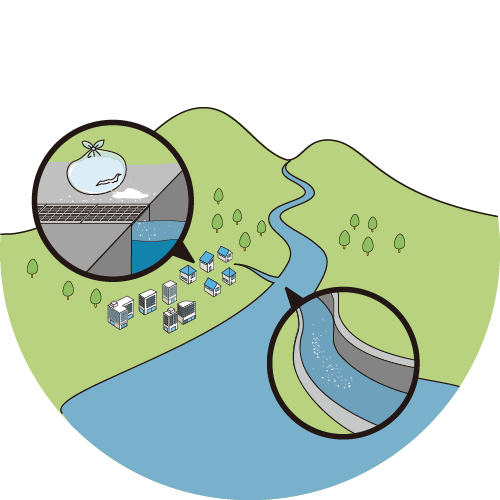 ビーズクッション等を
ごみとして出すときには注意が必要です！
ごみ収集車で回収する際にごみ袋が破裂し、
ビーズが飛散・流出する事例が発生しています。
ごみの収集に支障をきたすだけでなく、
河川や海などへ流出した場合、生態系への影響も懸念されます。
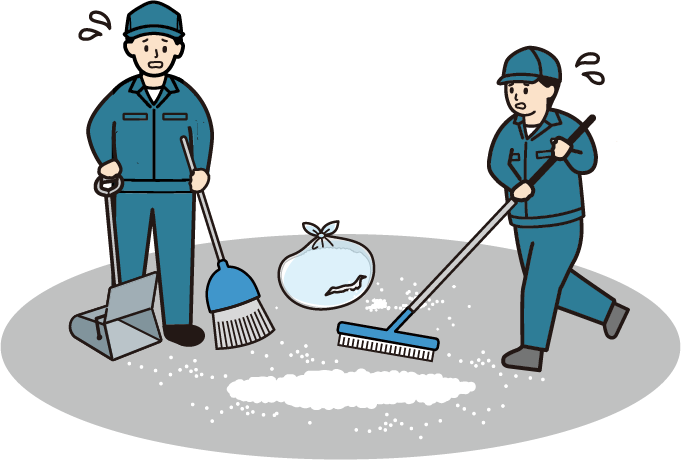 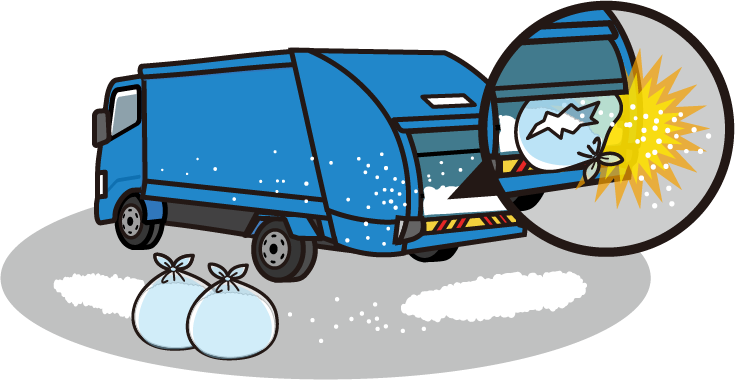 ビーズの流出防止に向けて、
以下の例を参考に適切に廃棄しましょう！
クッション等は解体せず、
カバー付のまま廃棄する
「ビーズ製品」等と記載した紙をごみ袋に貼って出す
各市町村のルールに沿った内容に変更のうえ、ご活用ください。
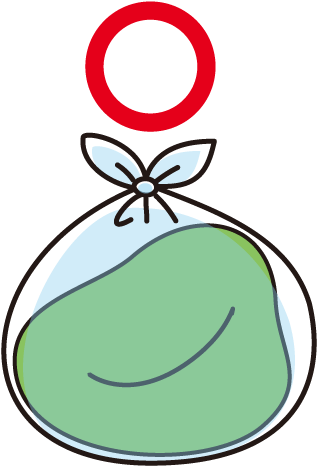 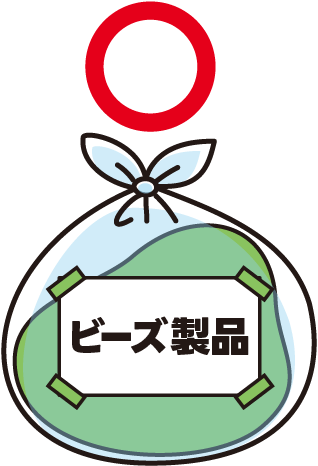 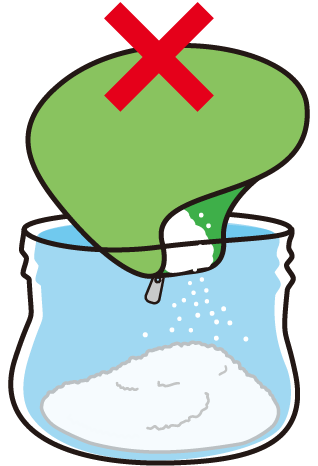 （本チラシに関するお問合せ先）　●●市　●●課　●●-●●●●-●●●●